Минимальные показатели пополнения базы мобилизации в рамках реализации партийных проектов в 2023 году
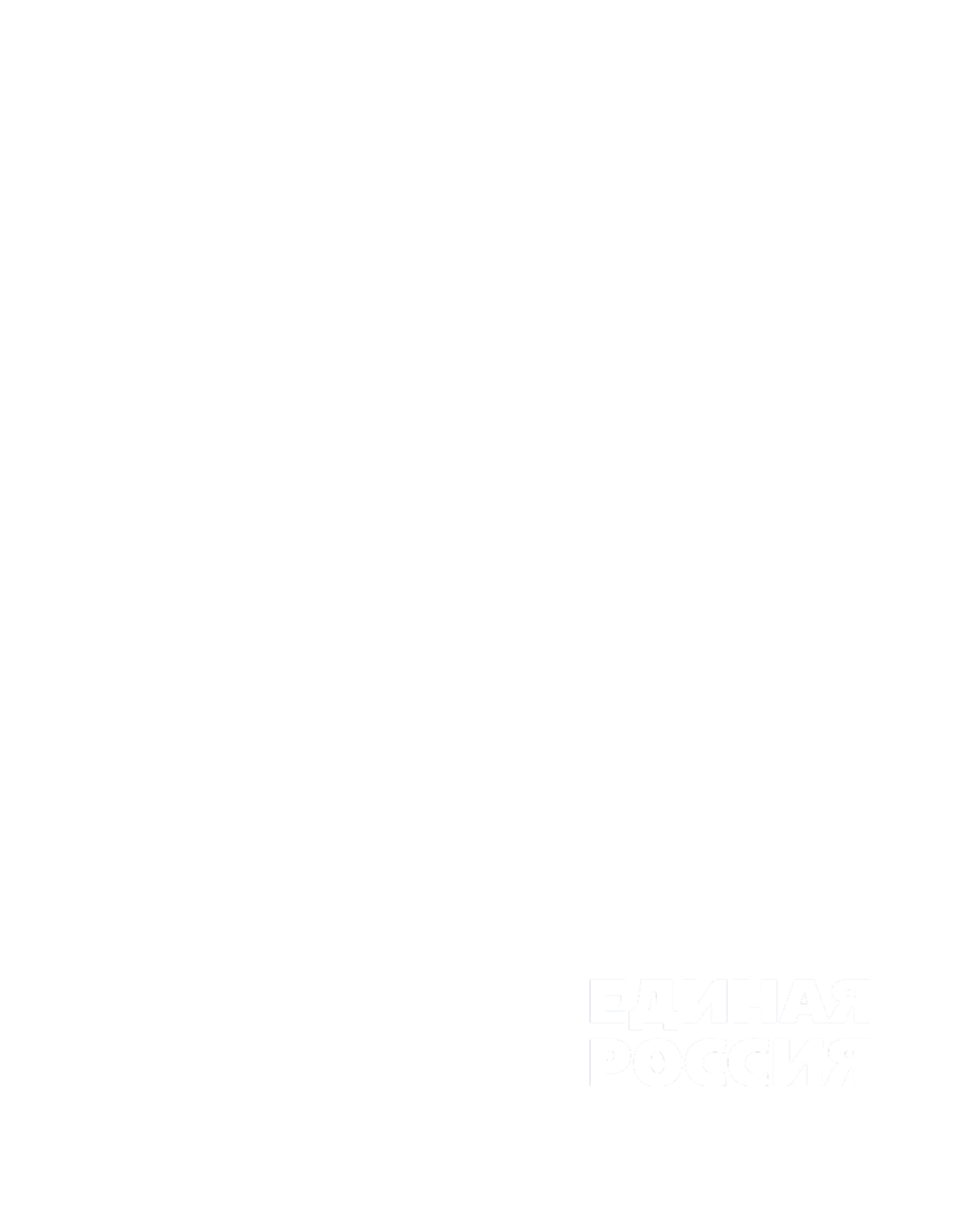 Региональные
Федеральные проекты
Единая страна -
доступная среда
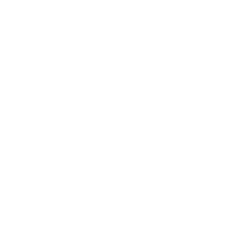 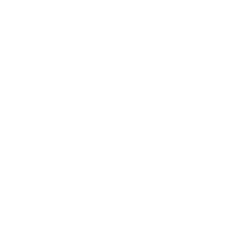 Зеленая экономика
1 500
1 500
1 500

1 500

1 500
Югра молодая
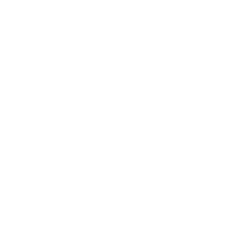 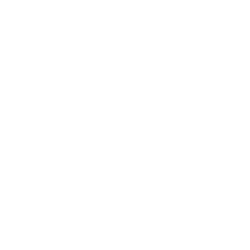 Здоровое будущее
Защита животного мира
1 500
1 500
К вершинам ГТО
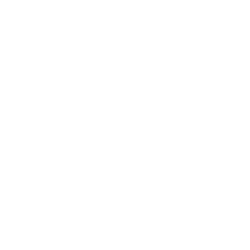 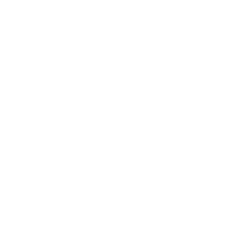 Предпринимательство
Историческая память
1 500
1 500
Гражданский
университет
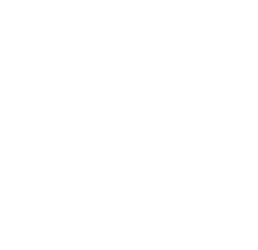 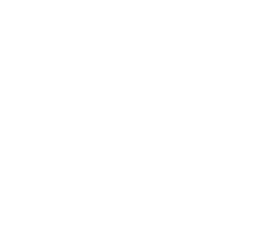 1 500
Цифровая Россия
Крепкая семья
1 500
Культура малой
родины
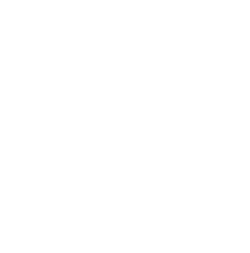 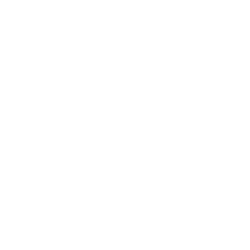 1 500
Выбирай своё
1 500
Мобилизационные
Женское движение
Единой России
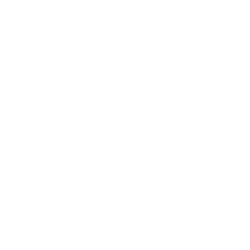 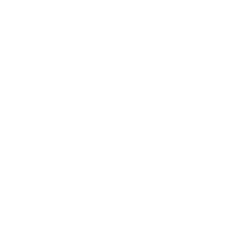 1 500
Новая школа
1 500
Жители МКД

Мир возможностей

Старшее поколение
2 000

2 000

2 000
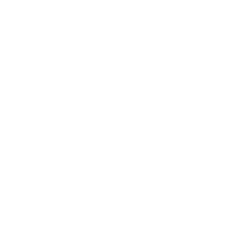 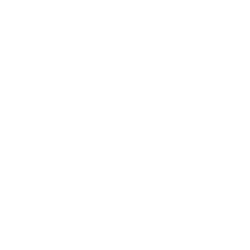 Мир возможностей
Zа самбо
1 500
1 500
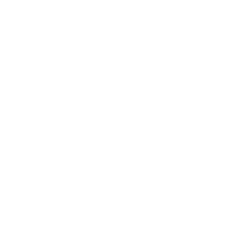 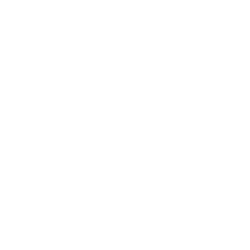 Безопасные дороги
1 500
Российское село
1 500
Школа грамотного
потребителя
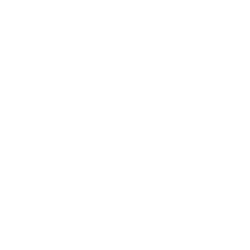 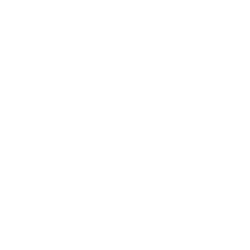 1 500
Городская среда
1 500
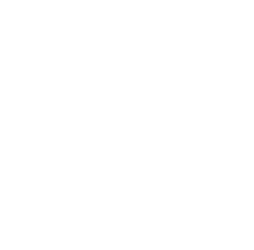 Детский спорт
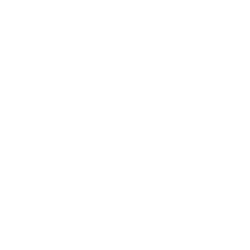 1 500
1 500
Чистая страна
Моя карьера
С Единой Россией
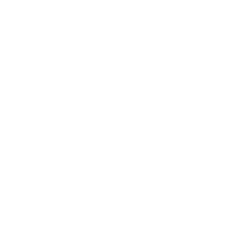 1 500